Estimating Rhizosphere Priming in European Agricultural Soils
Nicolas L. Breil, Ahrens Bernhard, Wild Birgit, Hugelius Gustaf, Clivot Hugues, Lashermes Gwenaëlle, Monteux Sylvain, Kummu Matti, and Keuper Frida
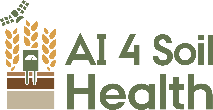 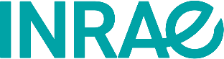 Soil respiration (Rs)
Incubation studies : potential increase in SOC respiration by up to 300% due to RPE
Cheng et al., 2003
Total heterotrophic respiration (Rht)
Root respiration (Rr)
13C
Rhizosphere Priming Effect
(RPE)
13C
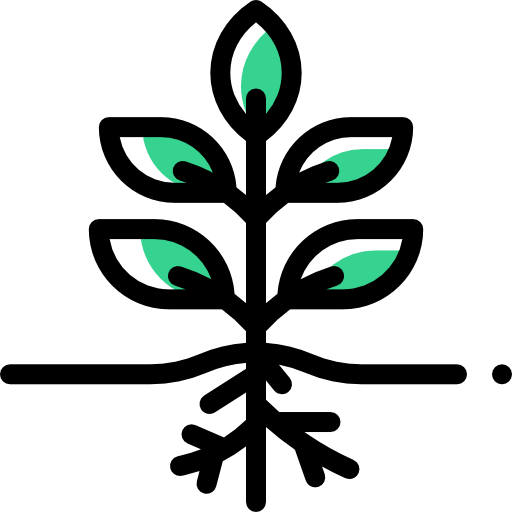 Residues respiration
Largest uncertainty: 
    RPE magnitude in croplands
Wang et al., 2024
13C
Basal respiration 
(Rhb)
MISSING: broad scale spatial & depth explicit estimate 
but see: additional 40 Gt C loss by 2100 from permafrost area, Keuper, Wild et al.  2020
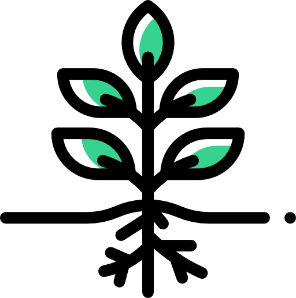 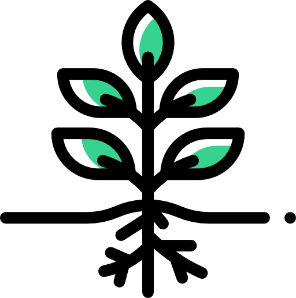 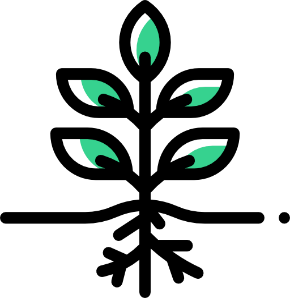 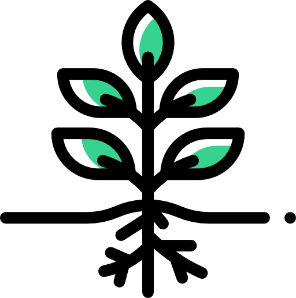 Exudation
13C
We do not know how much the RPE contributes to Rh
SOC
1
PrimeSCale model
Method I : assuming RPE is included in Rh
First results

RPE mainly occurs in topsoil layers (0-30cm) 
RPE estimated at 19(±25) gC m-2 yr-1 (Method I)
RPE estimated at 26(±67) gC m-2 yr-1 (Method II) 
RPE ≈ 10% of Rh


Assumptions
RPE includes the mineralisation of residues 
No seasonal variation in RPE ratio
Soil layer
(cm)




0-10








10-30







30-60







60-100







100-200
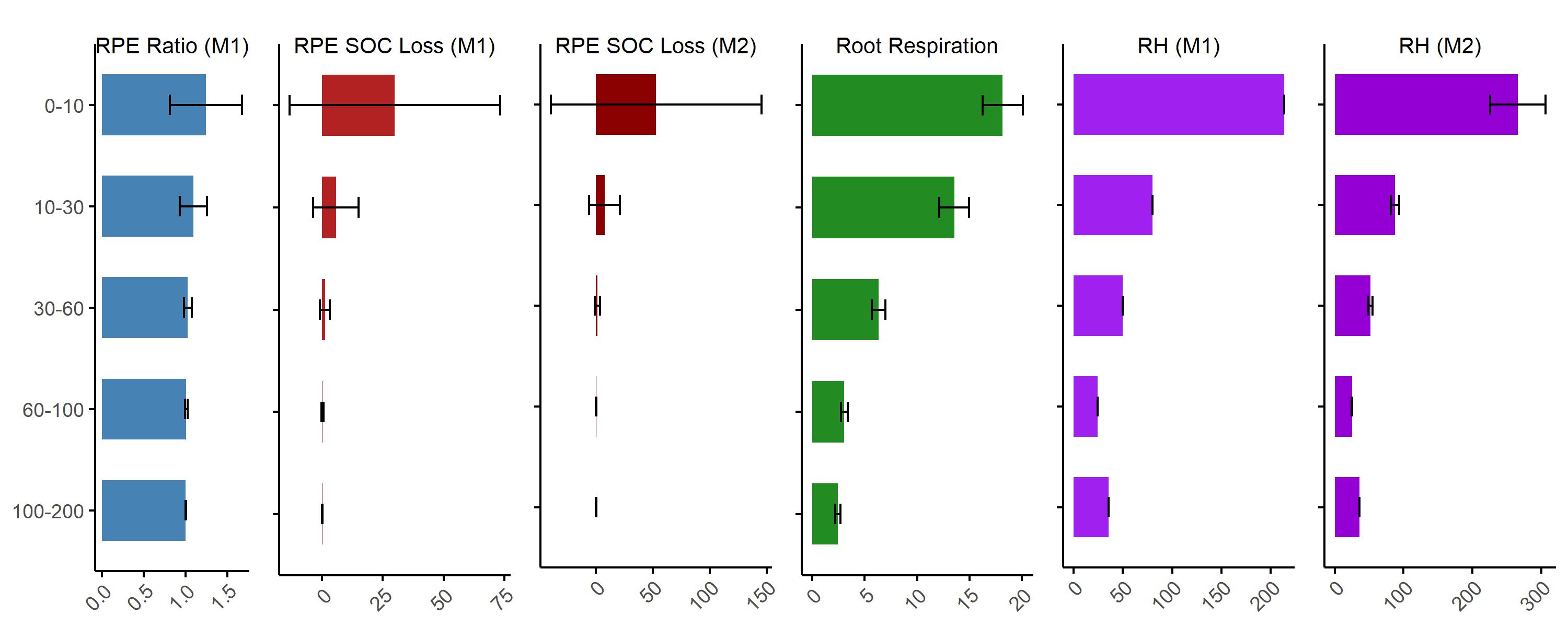 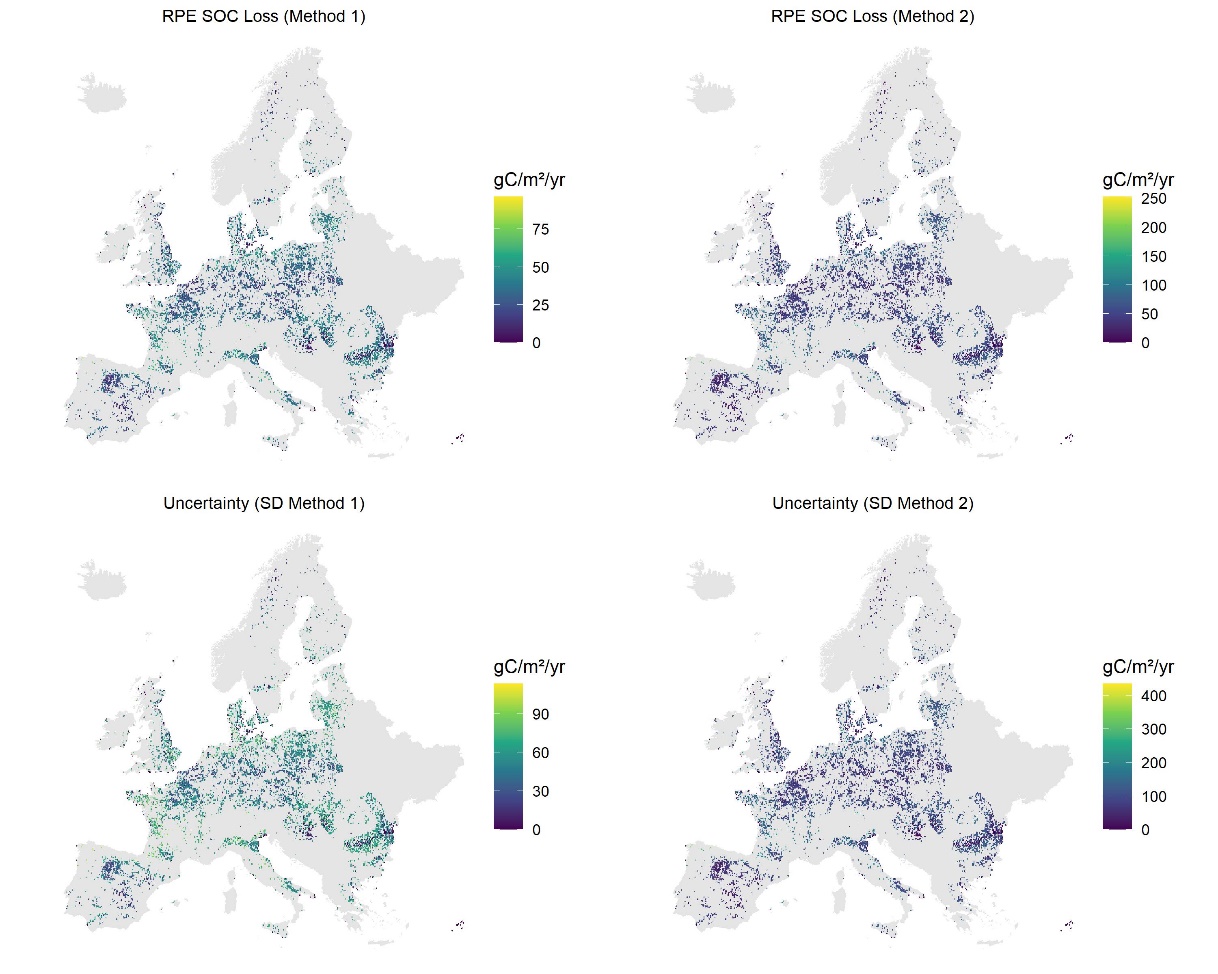 RPE SOC loss
Uncertainty
2
RPE SOC loss (gC m-2 yr-1)
Supplements
PrimeSCale – conception, functions and structure 
Conceptual scheme of soil carbon fluxes
Rhizosphere Priming Effect Ratio 
The PrimeSCale model 
Soil heterotrophic respiration estimates
Soil respiration → Heterotrophic respiration  
Estimation of Rh based on the Bond-Lamberty1 equation
Preliminary results
Preliminary results 
Crop residues
Research gap – Crop Residues 
Residues included in Rh ?
Transfert function
GPP to root respiration 
Depth distribution
Depth distribution of soil respiration
Inputs description
PrimeSCale input for European croplands
3
↑
Conceptual scheme of soil carbon fluxes
With vegetation (with 13C labeling)
No vegetation
Soil respiration (Rs)
Rs
Total heterotrophic respiration (Rht)
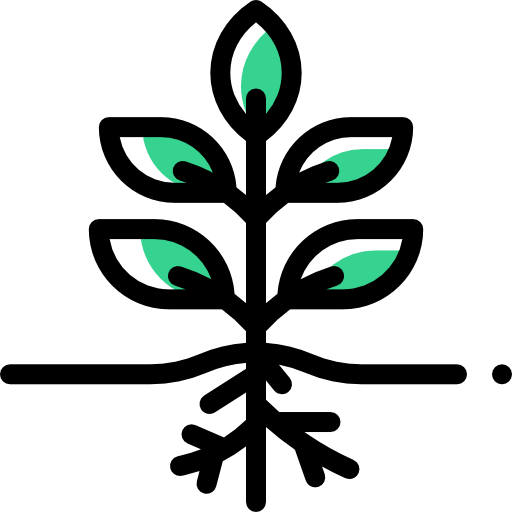 13C
Rht
Rr
13C
Rhizosphere Piming Effect 
(RPE)
Root autotrophic respiration
(Rr)
Basal respiration
(Rhb)
RPE
Rhb
13C
Rres.
13C
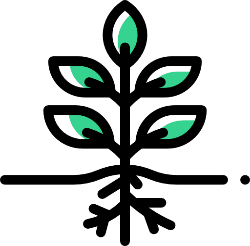 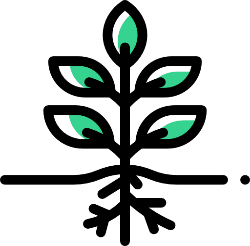 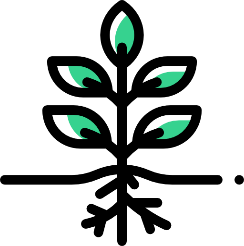 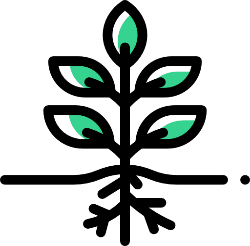 Exudation
SOC
4
↑
Rhizosphere Priming Effect Ratio
Based on a meta-analysis of 13C labelled plant experiments 

The ratio was estimated by comparing soil microorganisms SOC mineralisation on non-vegetated versus vegetated soil

Parameters (a and b) were calibrated based on 11 studies, giving 65 observations
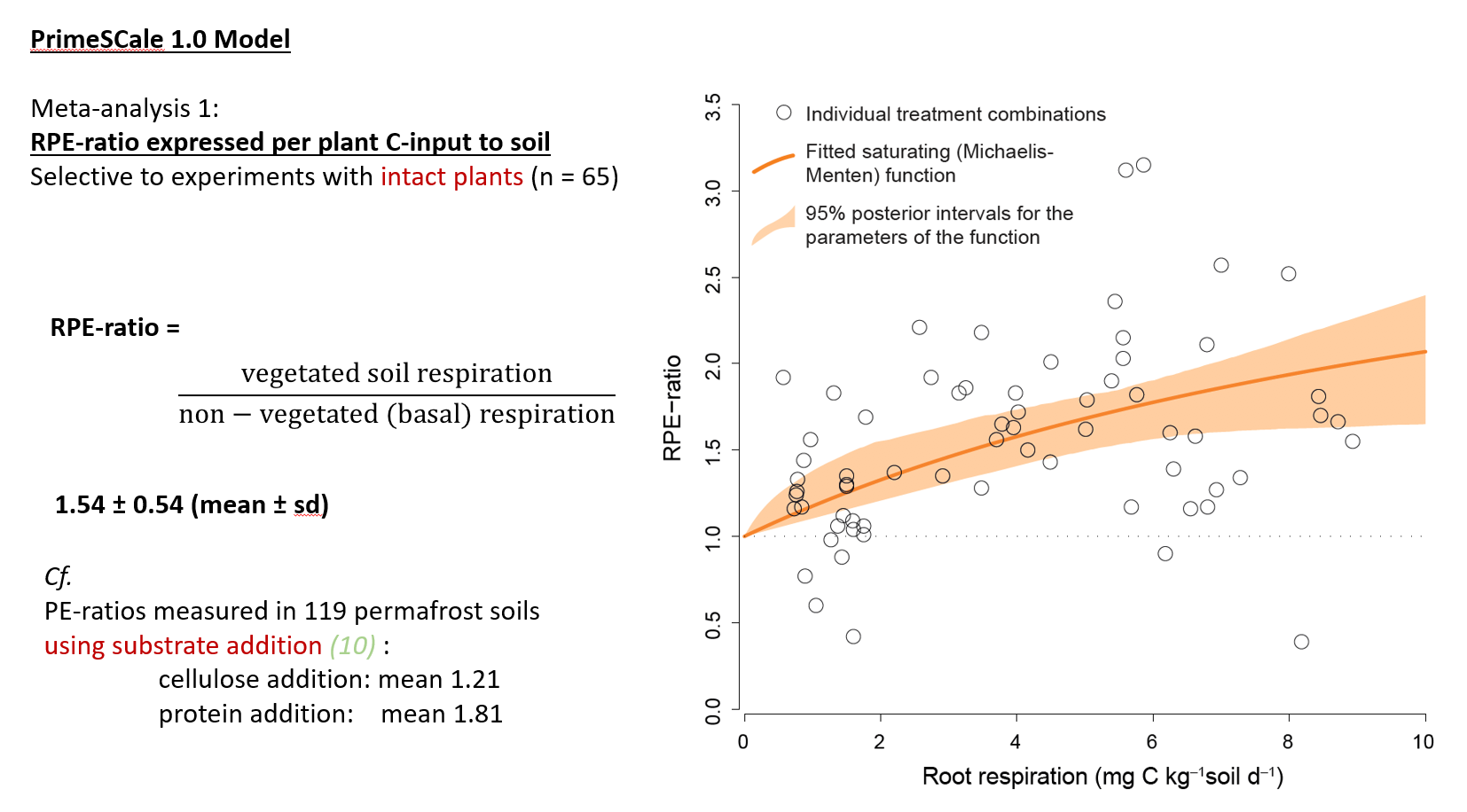 5
↑
The PrimeSCale model
Resolution
Time: year
Spatial: 5km
Depth (cm):
0-10 
10-30
30-60
60-100
100-200
Heterotrophic respiration module
[3]
Soil resp.
Rh
Rs to Rh
[4]
Root respiration module (not detailed here)
RPE ratio module
[5]
RPE-induced SOC loss module
Rh
RPE
SOC
loss
RPE ratio
RPE ratio
[2]
[1]
GPP
GPP to root respiration
Root resp*
= map
= function
1MODIS (MOD17A2Hv061), 2,5 Keuper & Wild et al., 2020, Nat. Geosci., 3 Stell et al., 2021, Glob Change Biol ,4 Bond-Lamberty et al., 2004, Glob Change Biol
6
↑
Soil respiration → Heterotrophic respiration
Exclusion 
Trenched plots
Extraction
Measuring respiration of either roots or pure soil
Isotope
Stable or radioactive isotope labelling when comparing bare and vegetated
Comparison
Comparing RS at intact stands and recent burns, or physiological manipulation of root photosynthate supply in treatment plots
  Subtraction
Subtraction using other components of the carbon cycle
Could include RPE
Do not include RPE
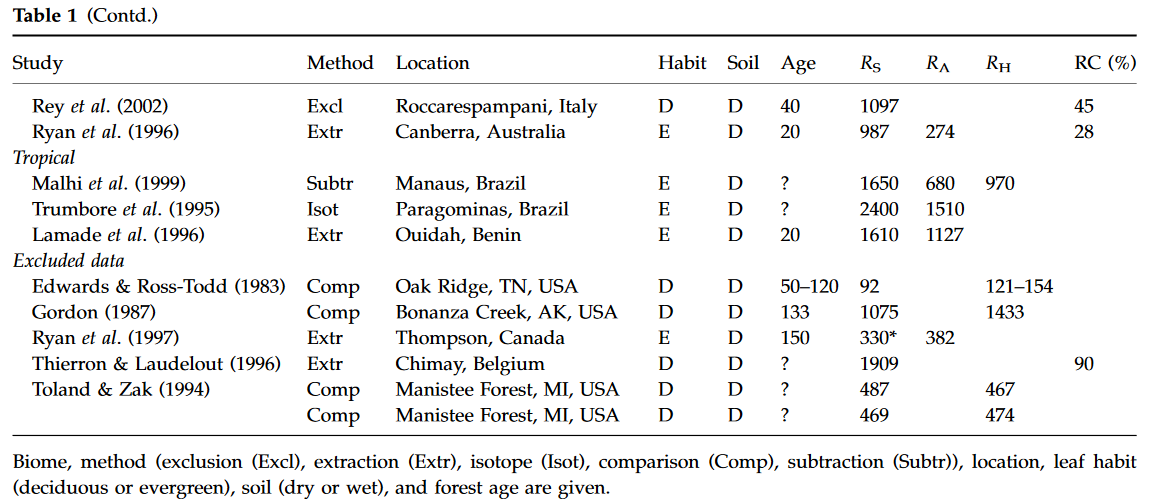 1 Bond-Lamberty et al., 2004, Glob Change Biol
7
↑
Soil respiration → Heterotrophic respiration
Could include RPE
Exclusion 
Trenched plots
Extraction
Measuring respiration of either roots or pure soil
Isotope
Stable or radioactive isotope labelling when comparing bare and vegetated
Comparison
Comparing RS at intact stands and recent burns, or physiological manipulation of root photosynthate supply in treatment plots
  Subtraction
Subtraction using other components of the carbon cycle
Do not include RPE
Partition methods in the SRDB v5
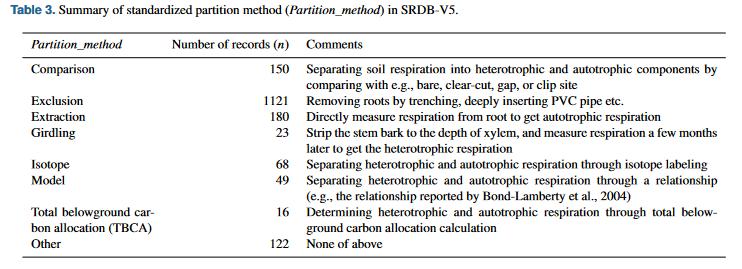 Jian et al., 2021
1 Bond-Lamberty et al., 2004, Glob Change Biol
8
Estimation of Rh based on the Bond-Lamberty1 equation
↑
Is RPE included in Rh ?
Yes
No
Method 2
Method 1
Rh
Rh
= Rhbasal
= Rhtotal 
= Rhbasal + RPE
Estimation of Rhbasal
Estimation of Rhtotal :
Estimation of RPE
Estimation of Rhtotal :
Could underestimate RPE ?
Could overestimate RPE ?
9
1 Bond-Lamberty et al., 2004, Glob Change Biol
↑
First results - details
Assuming RPE is included in the Rh data
Assuming RPE is not include in the Rh data
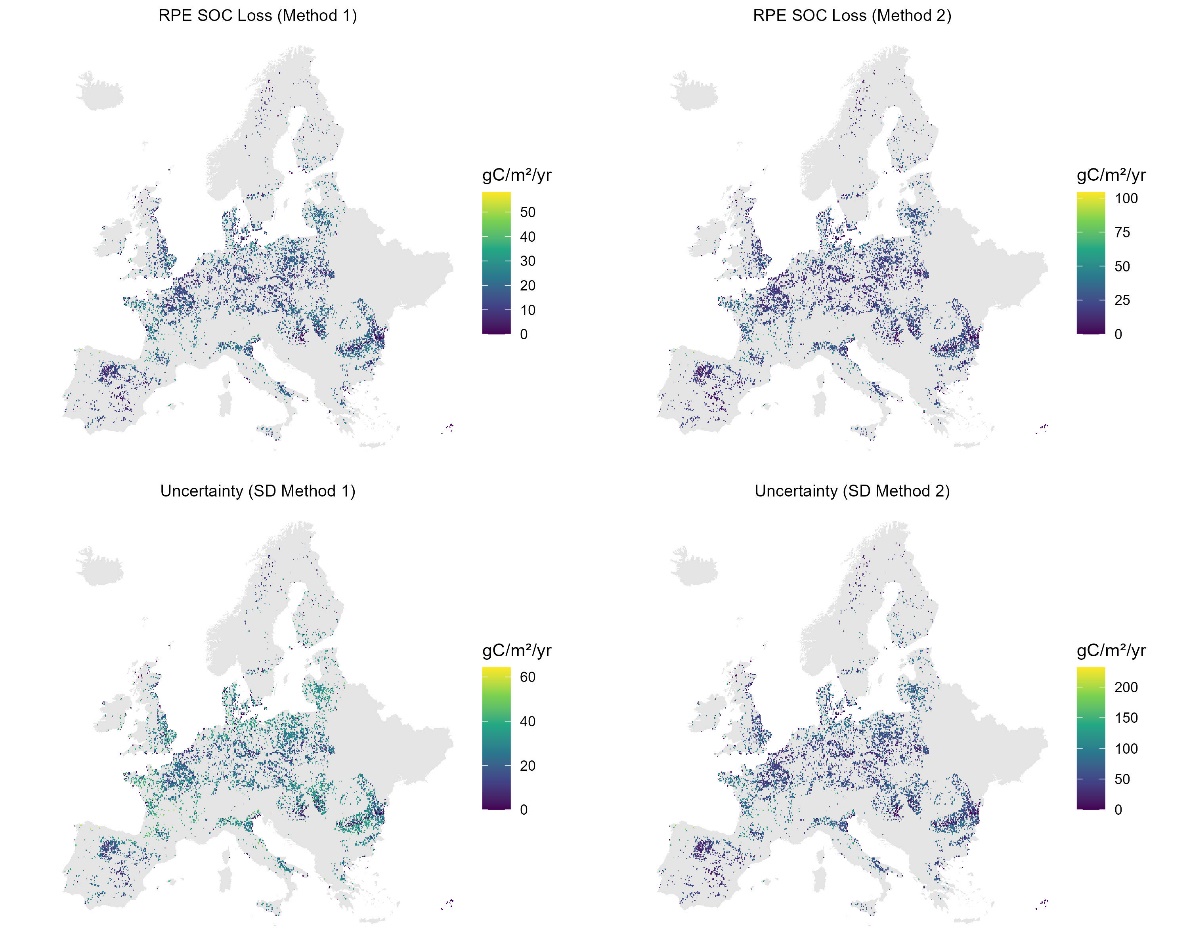 First results summary
RPE mainly occurs in topsoil layers (0-30cm) 
RPE estimated at 19(±25) gC m-2 yr-1 (Method I)
RPE estimated at 26(±67) gC m-2 yr-1 (Method II) 
RPE ≈ 10% of Rh
10
Research gap – Crop Residues
↑
Belowground plant-associated respiration
Crop residues = around 2/3 of Rh (croplands) 
Barré et al., 2010
Issues with the current model
RPE-ratio based on sieved experiments that do not include residues

Basal SOC respiration in field conditions (~4 tC/ha/yr) mandatory includes residue respiration
Research Gap
Root respiration (Rr)
13C
Respiration from exudates
13C
13C
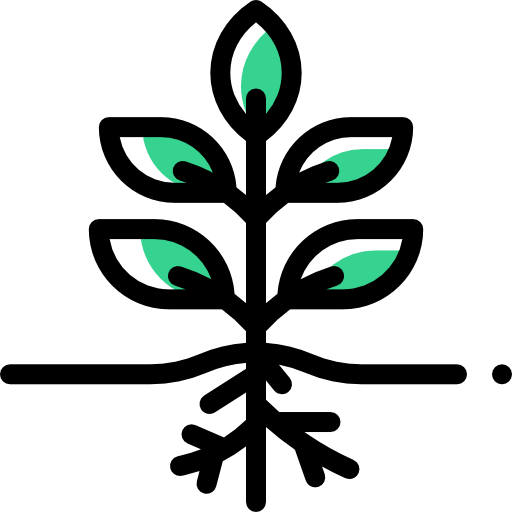 Residues respiration
13C
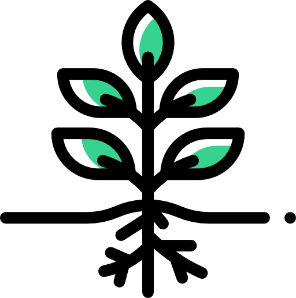 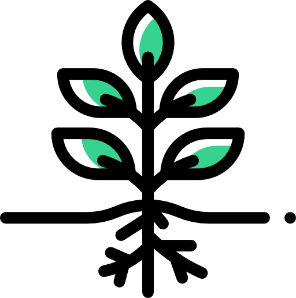 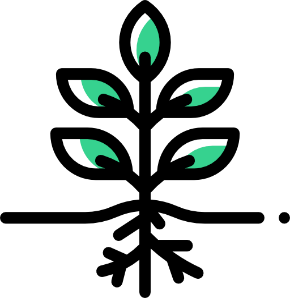 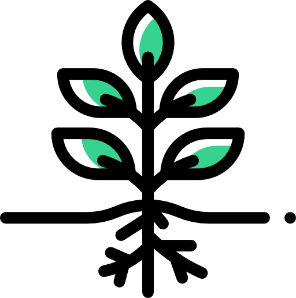 Exudation
13C
SOC
11
Research gap – Crop Residues
↑
Belowground plant-associated respiration
Crop residues = around 2/3 of Rh (croplands) 
Barré et al., 2010
Issues with the current model
RPE-ratio based on sieved experiments that do not include residues

Basal SOC respiration in field conditions (~4 tC/ha/yr) mandatory includes residue respiration
Research Gap
Root respiration (Rr)
13C
Respiration from exudates
13C
13C
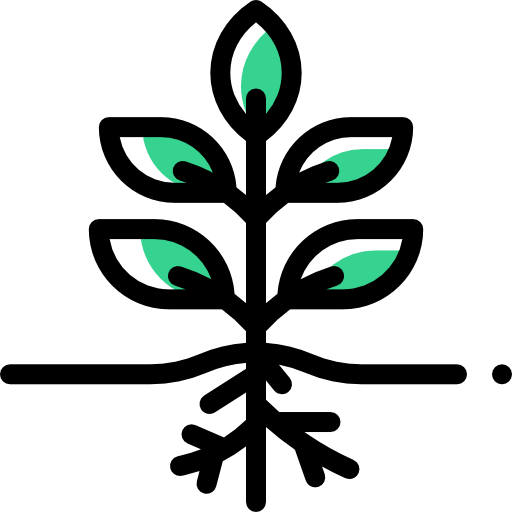 Residues respiration
13C
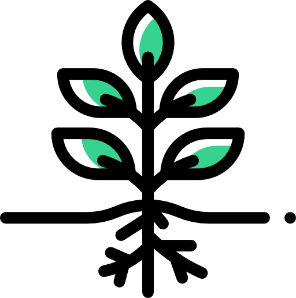 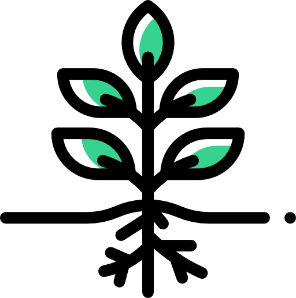 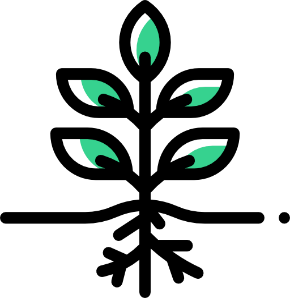 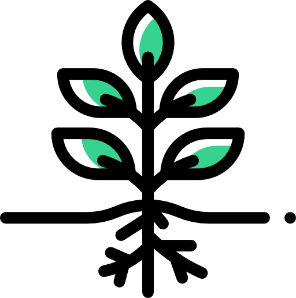 Exudation
13C
Main risk
 
Overestimate the RPE by a factor 3
SOC
12
↑
Research gap – Crop Residues
How to include residues in RPE studies? 

First exercice (rough approach): use Rh/3 to take the residues part out of the inputs
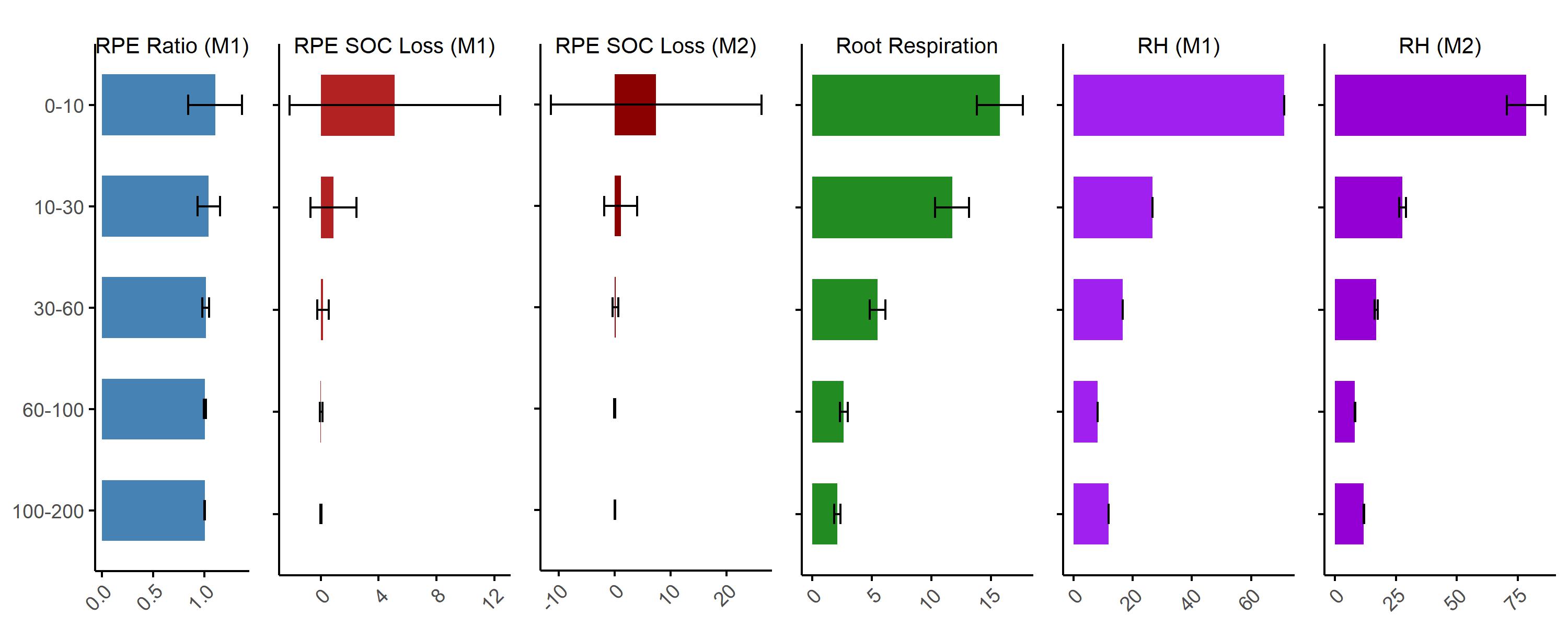 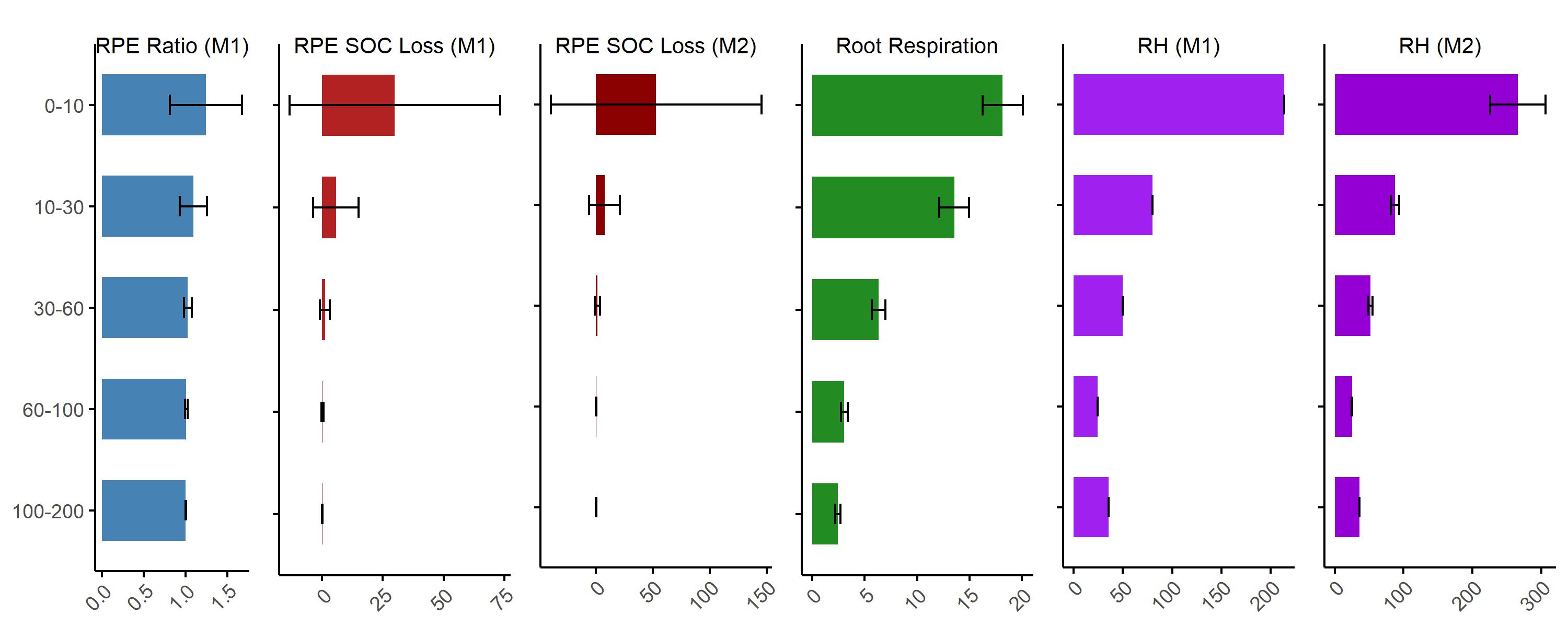 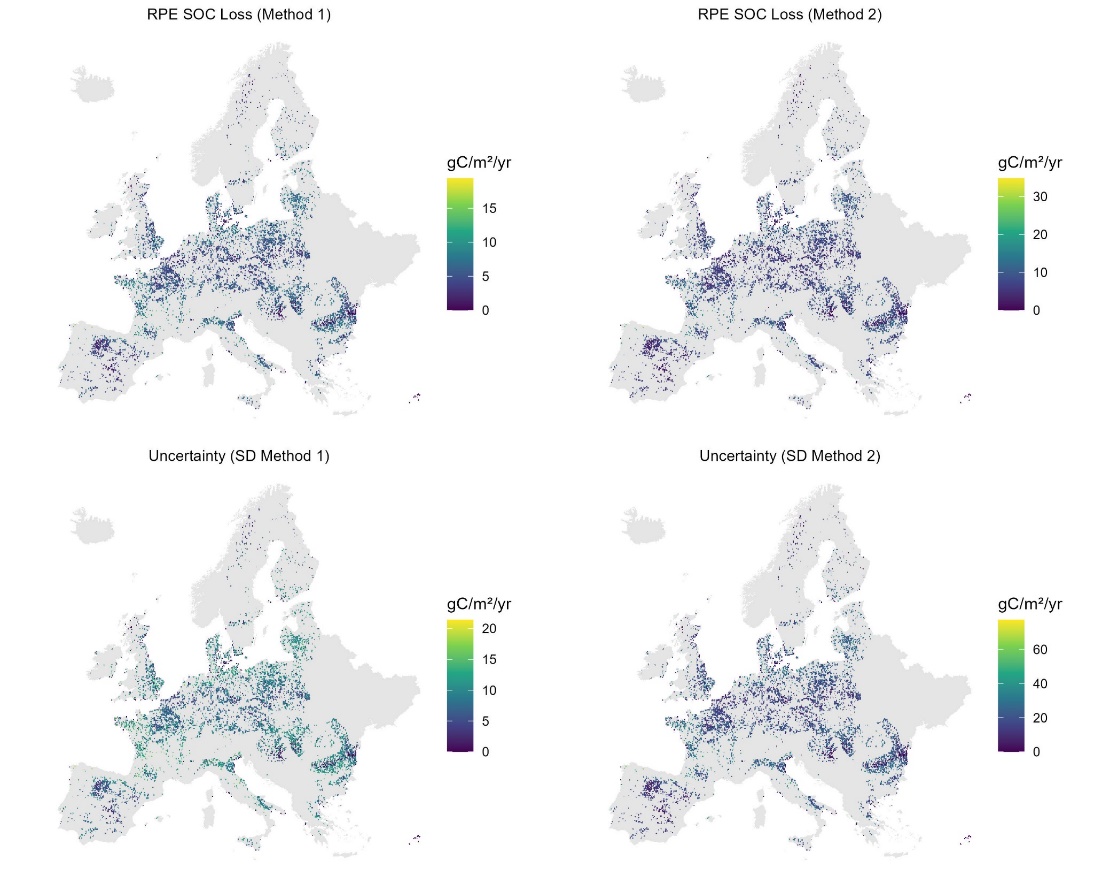 RPE SOC loss (res. out)
6 – 7.5gC m-2 yr-1

Proportion of RPE
12 – 14% 


Proportion is stable between the two exercices
13
↑
Residues included in Rh ?
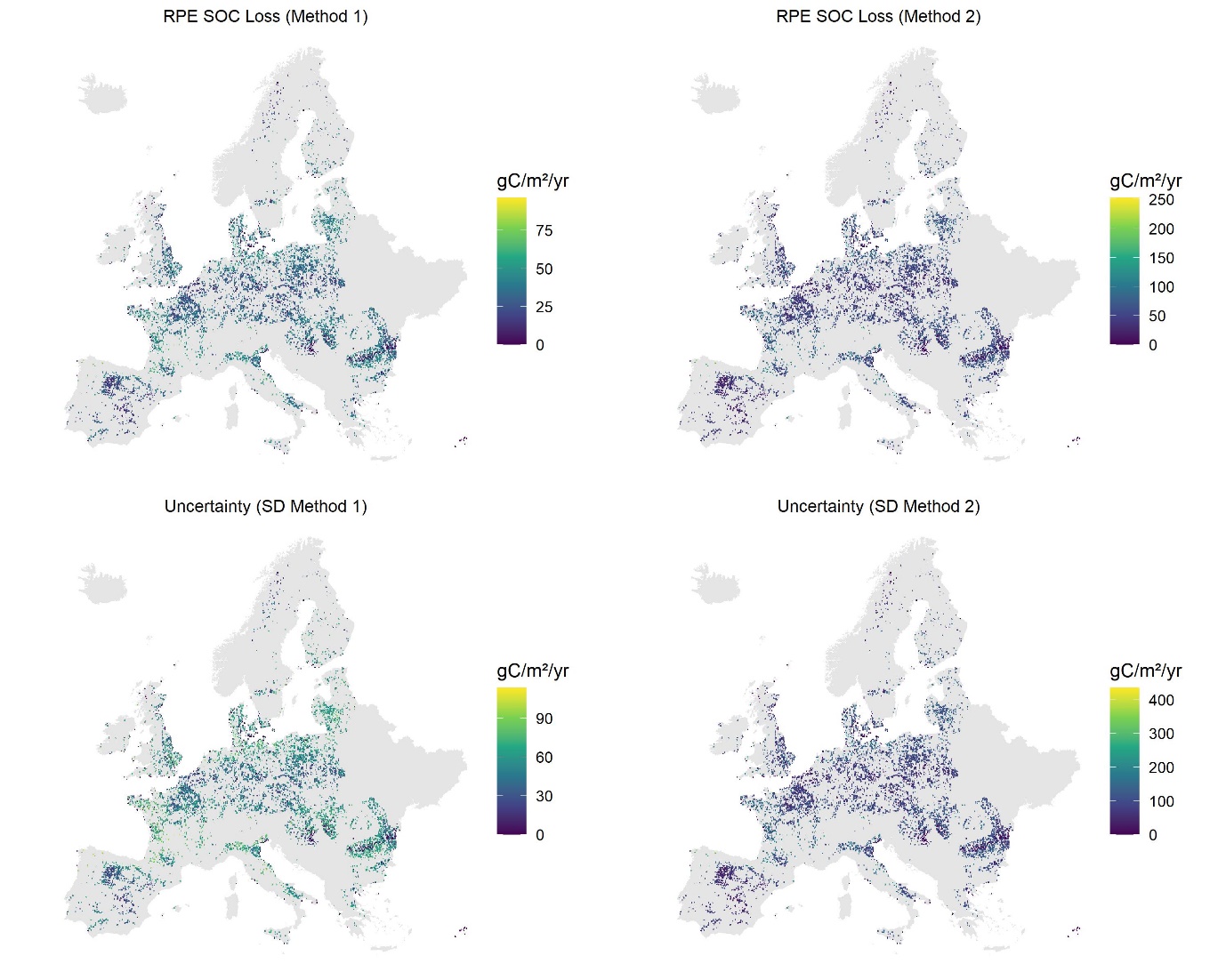 First estimation of Rh ~4GtC yr-1 
Inevitably includes residues respiration

Residues account for around 2/3 of Rh
Exercice: run the model with Rh x 1/3
Comparable results
RPE = 24 – 32 % of Rh
14
GPP to root respiration
↑
Belowground plant-associated respiration
Root respiration (Rr)
13C
Respiration from exudates
13C
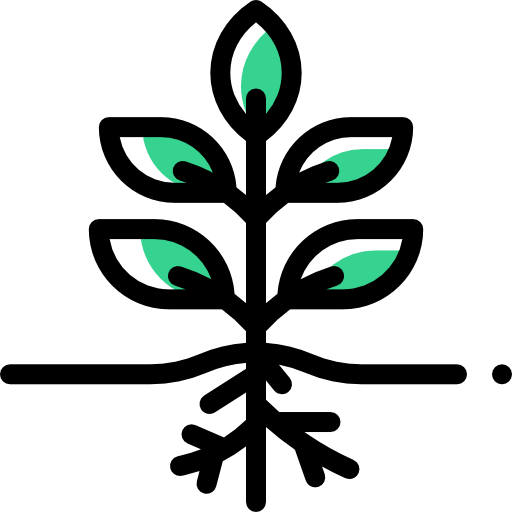 13C
Exudation
13C
SOC
15
↑
GPP to root respiration
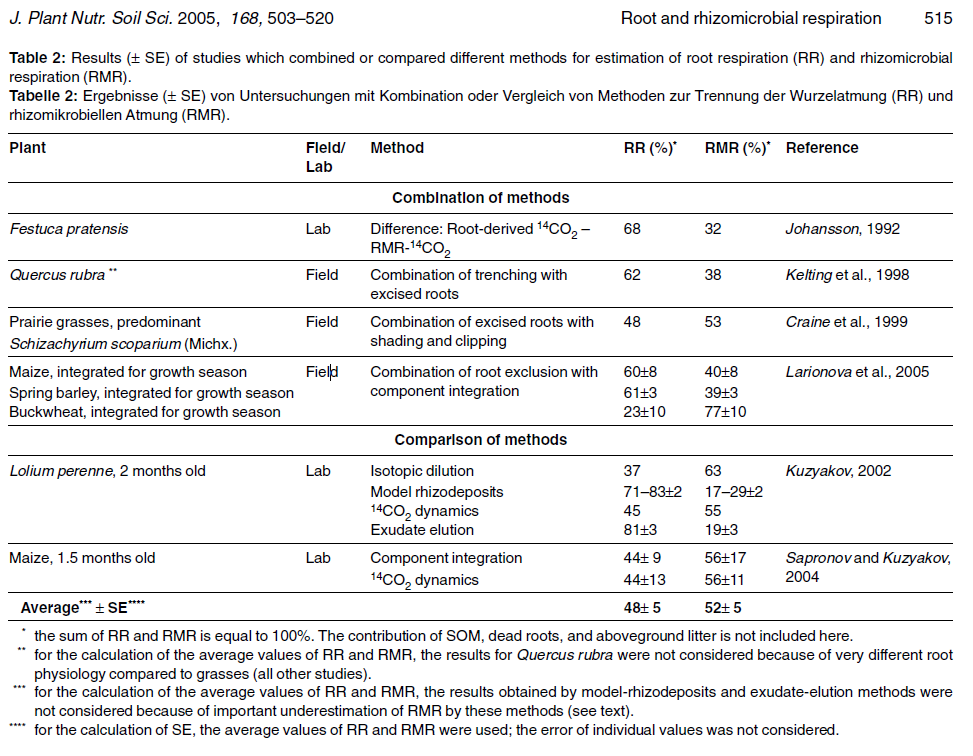 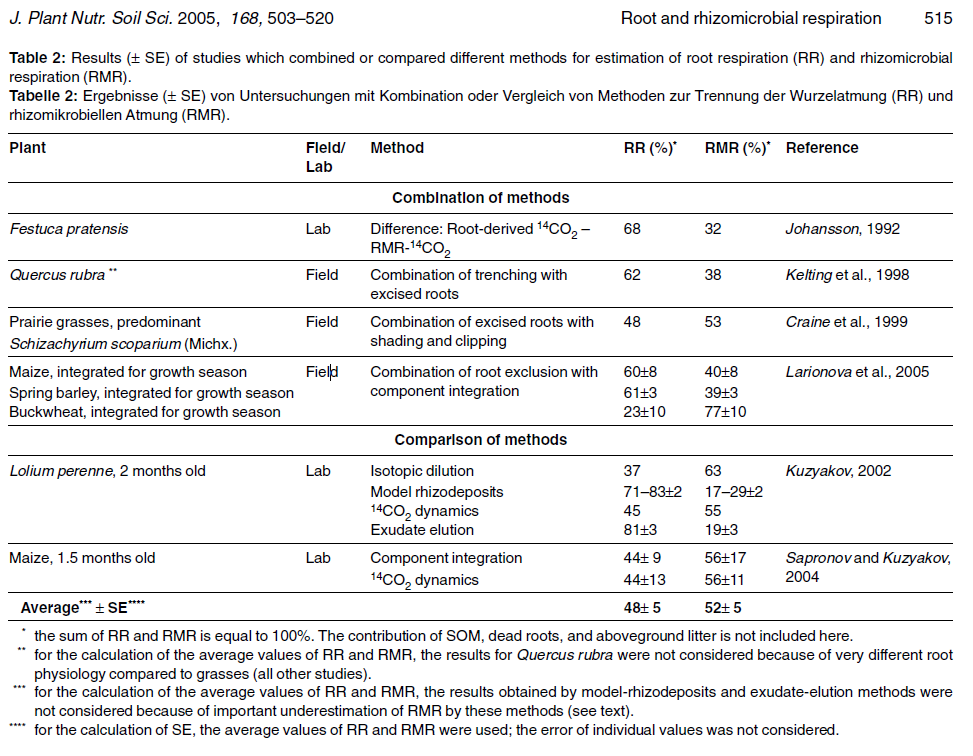 Keuper & Wild et al., 2020, Nat. Geosci
Where : 
« c » is the root respiration as the proportion of plant-associated respiration[1]

« b » is the plant-associated respiration as the proportion of net fixed C [2]

« a » is the GPP/NPP ratio [3]
1Kuzyakov and Larionova, 2005, Journal of Plant Nutrition and Soil Science
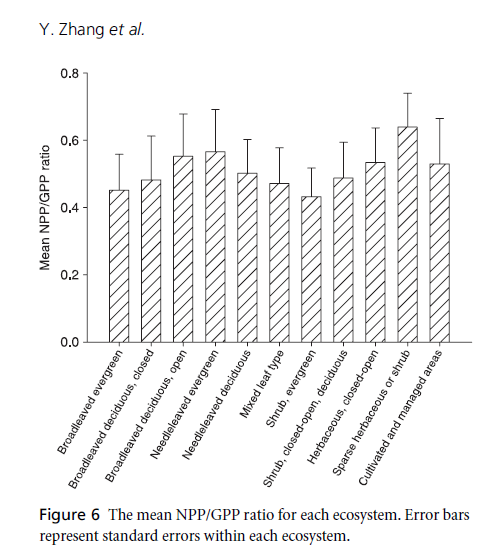 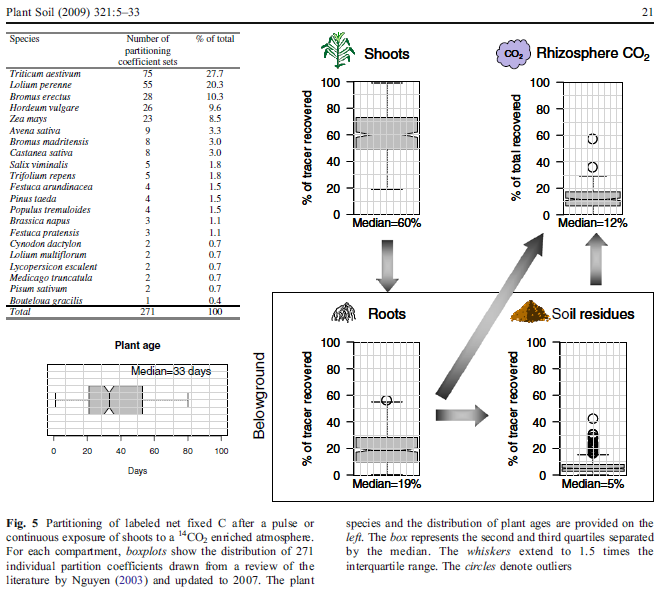 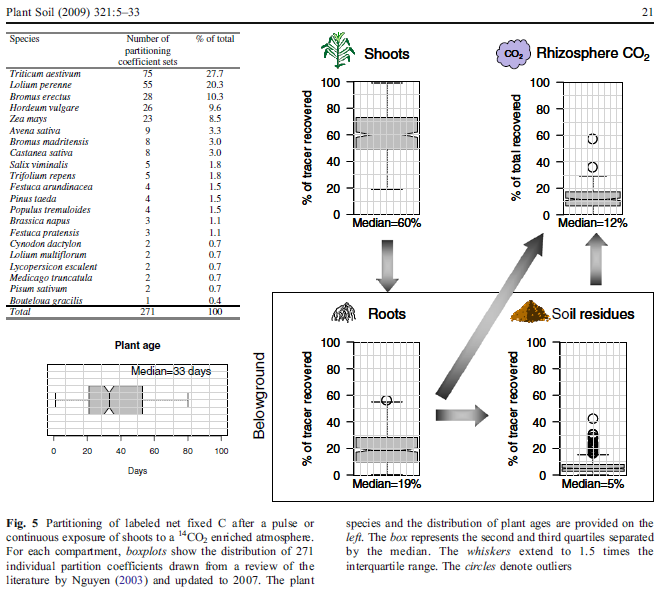 2Jones et al., 2009, Plant and Soil
3Zhang et al., 2009, Global Ecology and Biogeography
16
Depth distribution of soil respiration
↑
How can we distribute the soil respiration through the soil layers?

Use the same distribution as SOC?
Rh is the direct result of SOC mineralisation by microorganisms and carbon turnover
But microorganisms are not equally distributed over depth

Use the distribution of roots?
Root presence is associated with microorganisms presence
But Rh adn carbon turnover is not a direct result of root presence
?
Use both to estimate a distribution that would be representative of SOC, root presence, and carbon turnover
17
Depth distribution of soil respiration
↑
Soil respiration percentage = 
distribution of root respiration substrate over the distribution of microorganisms respiration substrate

NPP x Root%: represents the distribution of root carbon input over depth used for root respiration

Why not use GPP? → To lower the noise. GPP includes the plant respiration when NPP does not

SOC : represents the substrate of the heterotrophic respiration
?
Root %
SOC
Rs
%
Use both to estimate a distribution that would be representative of SOC, root presence, and carbon turnover
18
↑
PrimeSCale inputs for European croplands
19